Cardiovascular system
Mrs. Barnes
Normal Blood Pressure
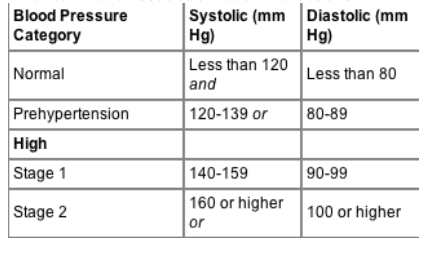 Red blood cells
Normal range
4.2 – 5.4 million cells/mcL (microliter)
4.7 L (10 pints) : amount of blood in the body of an average adult
Red blood cells
Polycythemia
Poly = 
Cyt =
-emia =
Many

Cell

Condition of
Causes Hypertension = high blood pressure
STROKE
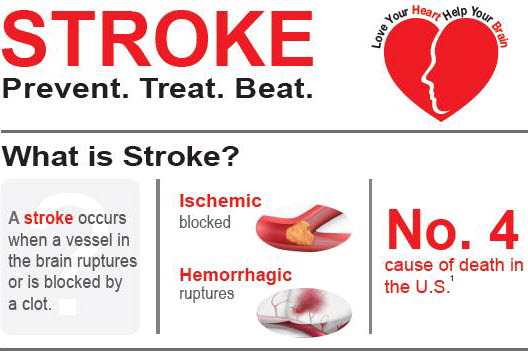 CAUSES OF A STROKE
High blood pressure
Aneurysm (bulging vessel)
Blood disorders
 (hemophilia and sickle cell anemia)
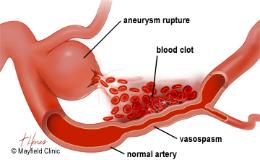 Atherosclerosis
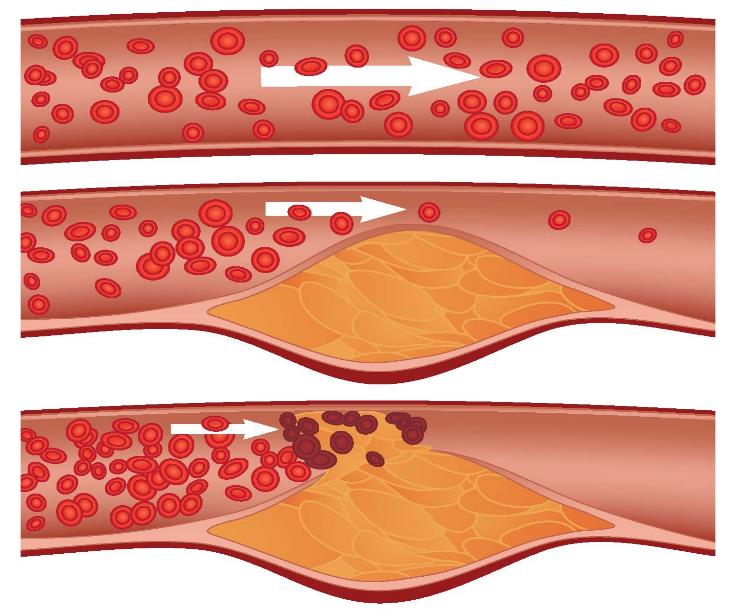 Pressure builds and clots form.
Lack of blood flow.
Myocardial Infarction:Heart attacks can be caused by atherosclerosis
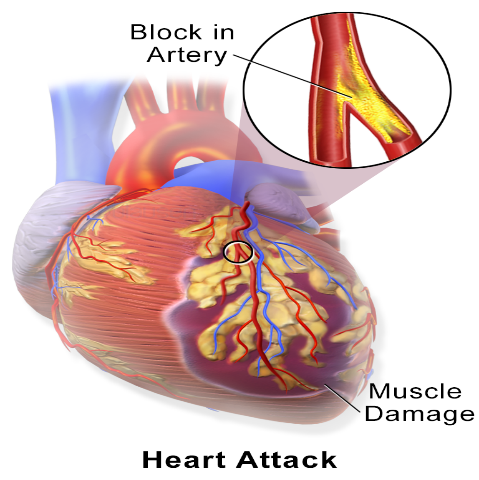 Cholesterol
Causes of Hypotension = Low blood pressure
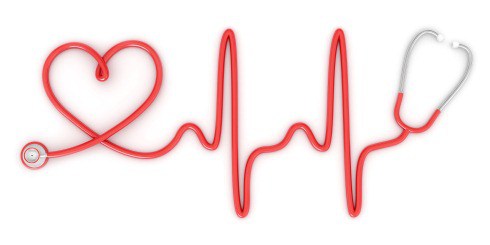 BP Below 90/60
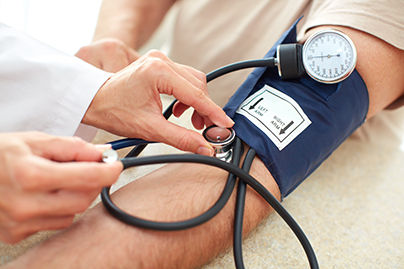 Dehydration
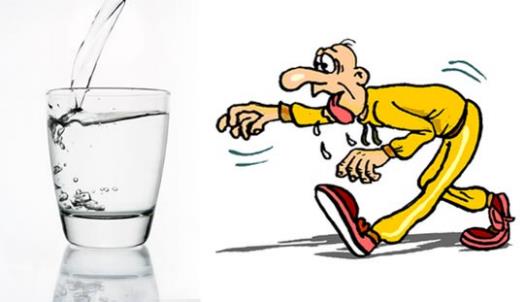 Heart valve problems
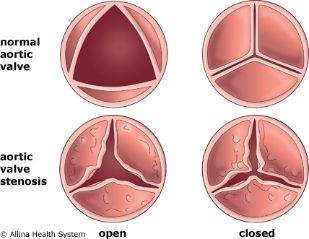 Heart attack
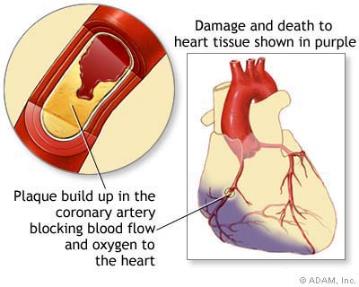 Injury
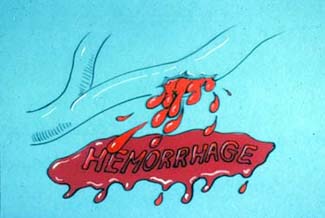 Why would exercise lower blood pressure?
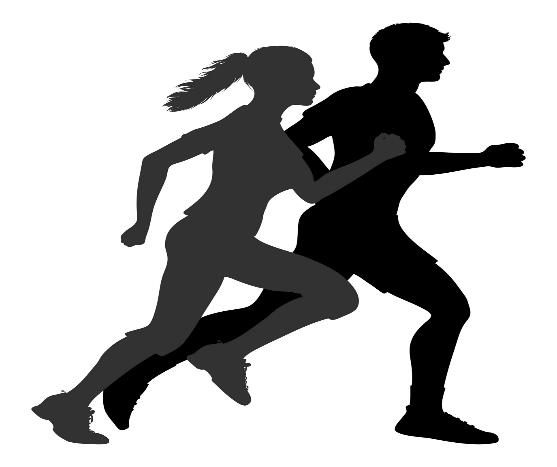